ينتبه للأسئلة الموجهة له أثناء الجلسة ويستجيب لها
أين يطير العصفور؟
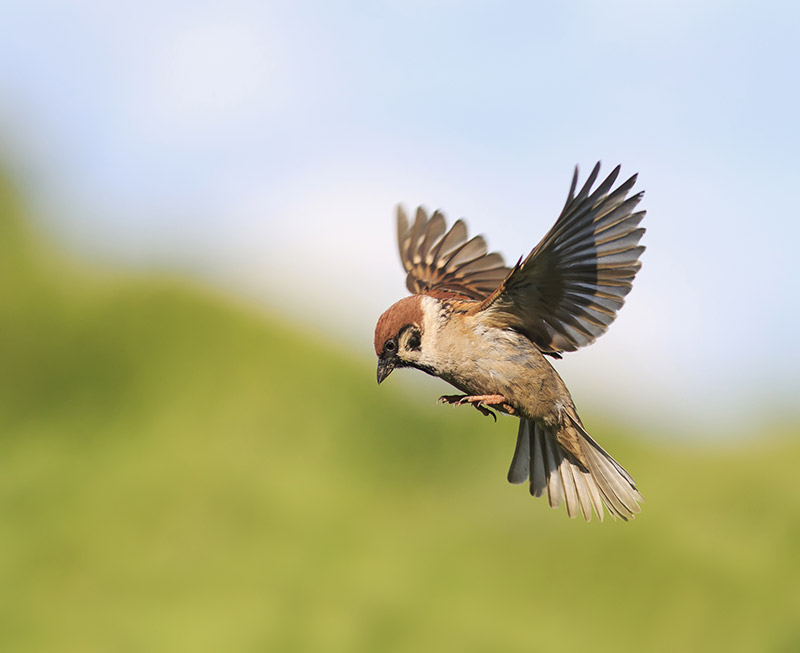 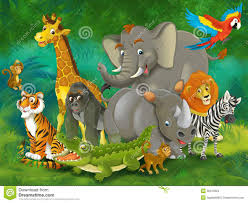 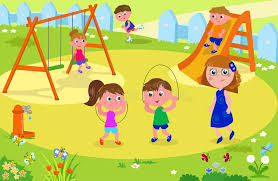 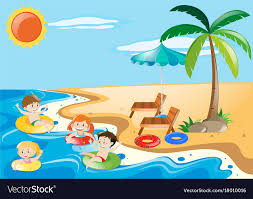 28 July 2020
2
28 July 2020
3
https://www.youtube.com/watch?v=YVgv1EFJZHc
https://www.youtube.com/watch?v=Ww4C71AWDWk
انشودتان لتمييز صيغ السؤال والإجابة عليها
4
28 July 2020
5
يقوم الطالب بالإجابة على سؤالي " كم كرسي موجود هنا ؟ " كم وردة في الكأس "؟ ويحوط المجسمات بدائرة بمساعدة المعلمة
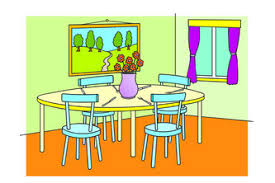 Click to add text
ورقة عمل صفية 1
6
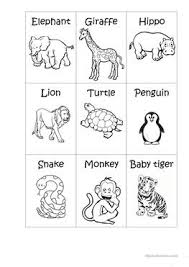 يقوم الطالب بالإجابة على أسئلة متنوعة مثل أين الفيل ؟ ثم يقوم بتلوين الفيل "
ورقة عمل صفية 2
7
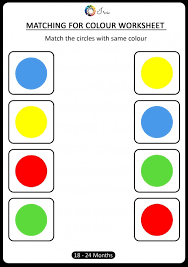 يقوم الطالب بالإجابة على أسئلة الألوان مثال : ما لون الدائرة ؟ ثم يقوم بمطابقتهم
ورقة عمل صفية 3
8